Sochlarga bigudi urash
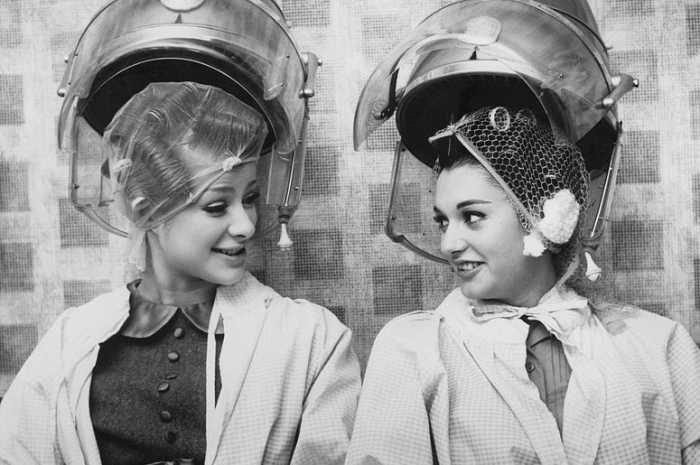 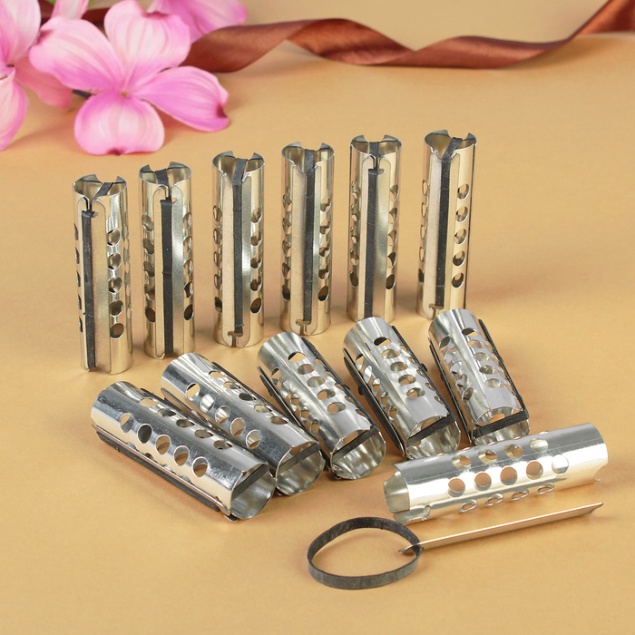 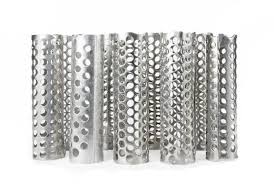 Xvii asrda urfga kirgan bigudilar avval temir bulgan
Keyinchalik yogoch bigudilar urf bulgan
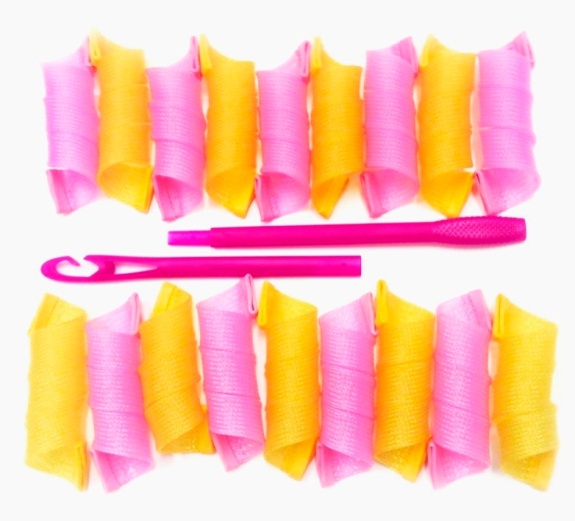 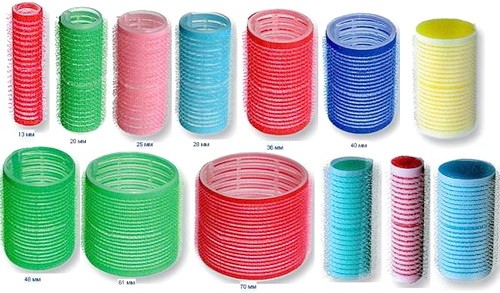 Xozirgi kunda turli bigudilar mavjud
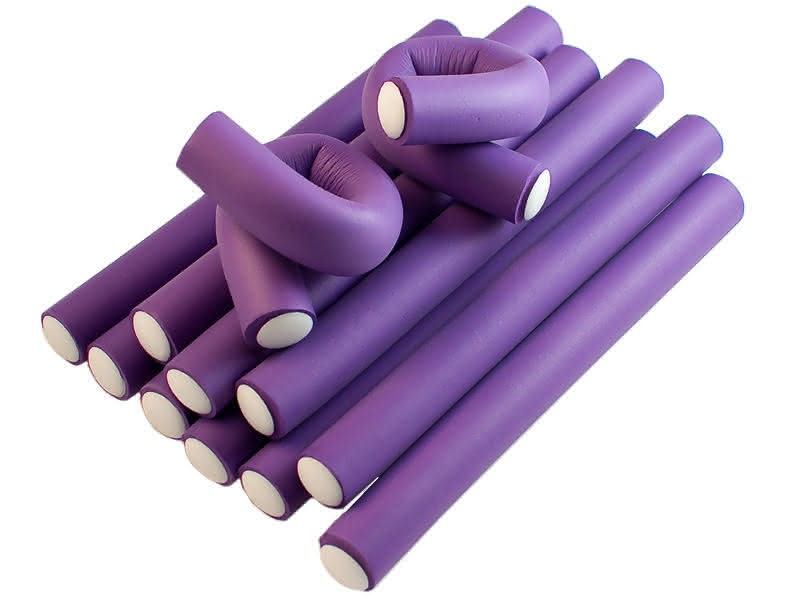 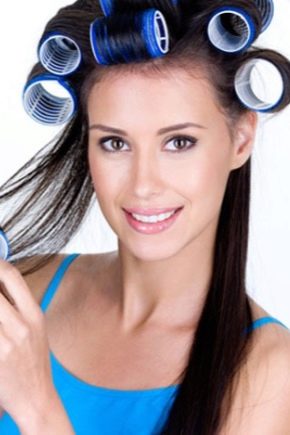 Xozirgi kun bigudilari